Chapter 7: Skeletal System
Instructor: Ms. Escoto
DMS A&P130 – North-west College
Functions of the Skeletal System
[Speaker Notes: Calcitonin – released from Thyroid gland to increase calcium numbers in bone, decrease in blood.
Parathyroid hormone – released from parathyroid glands and counterbalances effects of calcitonin by decreasing calcium in bone. (increases blood calcium)]
4 Major Bone Types
Long bones: For example, humerus (arm)
Short bones: For example, carpals (wrist)
Flat bones: For example, frontal (skull)
Irregular bones: For example, vertebrae (spinal cord)
Some scientists also recognize a sesamoid (round) bone category: For example, patella (kneecap)
Terms for Long Bones
Diaphysis – shaft, hollow tube made of compacted bone. Strongest structure, yet light to promote movement
Medullary cavity – hollow area inside diaphysis, contains soft yellow bone marrow. Inactive, fatty form of marrow. 
Epiphyses – ends of the bone. Red bone marrow fills in small spaces. In spongy bone composing the epiphyses. 
Articular cartilage – (articulating means touching, moving against) thin layer of cartilage at end of epiphysis; functions like a small rubber cushion. Location of joint. Movement occurs here. 
Periosteum – strong membrane of dense fibrous tissue covering long bone everywhere
Endosteum – thin membrane, lines medullary cavity
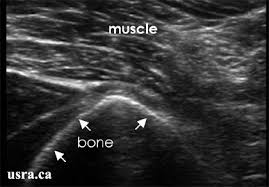 Gross Structure of Bones 
Long Bone Structure
Types of Bones
Long bones - femur
Short bones - carpals
Flat bones - sternum
Irregular bones - vertebrae
Structure of Flat Bones
Spongy bone layer sandwiched between two compact bone layers
Diploe - Spongy bone layer of a flat bone
Microscopic Structure of Bones
Cancellous (spongy)
Texture results from needlelike threads of bone called trabeculae surrounded by a network of open spaces
Found in epiphyses of bones
Spaces contain red bone marrow
Compact
Structural unit is an osteon: Calcified matrix arranged in multiple layers or rings called concentric lamella 
Bone cells are called osteocytes and are found inside spaces called lacunae, which are connected by tiny tubes called canaliculi
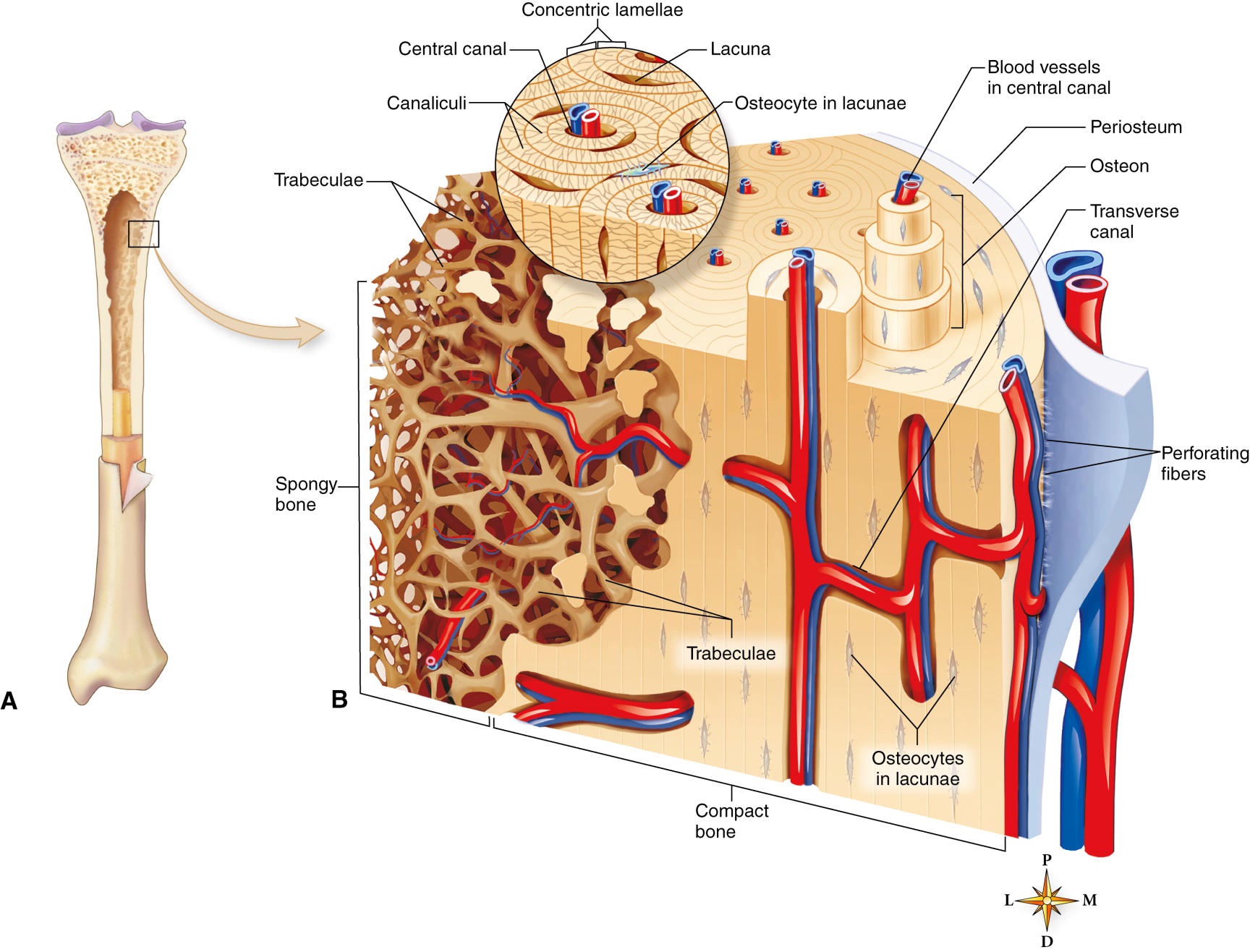 Bone Tissue Structure
Hard, dense, solid bone is called compact bone. 
Space is organized into numerous structural units called osteons.
Canaliculi connect lacunae with one another and with the central canal for the passage of nutrients. 
Osteocytes are mature bone cells that were formerly active bone-making osteoblast cells but are now dormant. 
Central canal, transverse canals, lacunae, canaliculi, periosteum
Cancellous Bone refers to spongy bone, contains many spaces in cavities. Cavities are filled with marrow, beams that form deeper in bone are called trabeculae. 
PG. 126, FIGURE 7-3
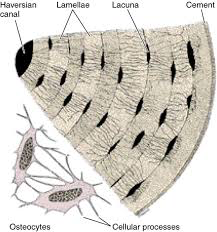 Microscopic Structure of Bones
Cartilage tissue structure:
Cell type called chondrocytes, located in the lacunae. 
Matrix is gel-like and lacks blood vessels.
Cartilage Tissue Structure
Cartilage both resembles and differs from bone. As with bone it consists more of intercellular substance than of cells. 
Cartilage cells are called chondrocytes, they are located in lacunae. 
There are no blood vessels in cartilage, nutrients diffuse through the matrix to reach cells. Cartilage rebuilds itself slowly after injury because of this.
Chondrocytes scattered around tissue matrix in spaces called lacunae.
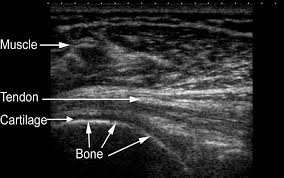 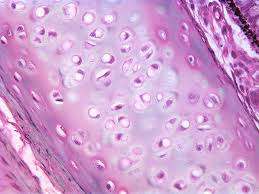 Bone Development
Early bone development (before birth) consists of cartilage and fibrous structures
Osteoblasts form new bone, and osteoclasts reabsorb bone; osteocytes are inactive osteoblasts (Figure 7-6)
Cartilage models are gradually replaced by calcified bone matrix
Process called endochondral ossification (Figures 7-7 and 7-8)
Bone Development – Endochondral Ossification
Endochondral Ossification  this process
Where does this occur?
Epiphyses at the ends of long bone 
Growth ceases when all epiphyseal cartilage is transformed into bone. All that remains is the epiphyseal line.
Bone Development – Making and Remodeling Bone
Bone forming cells – Osteoblasts
Bone-reabsorbing cells – Osteoclasts
Bone Development in a Newborn
Axial Skeleton
Human skeleton has two divisions: the axial and the appendicular skeleton (Table 7-1)
Axial skeleton
Bones of the skull, spine, chest, and hyoid bone in the neck
Appendicular skeleton
Upper extremities, including shoulder (pectoral) girdle
Lower extremities, including hip (pelvic) girdle
Location and description of bones
See Figures 7-9 to 7-22 and Tables 7-2 to 7-6
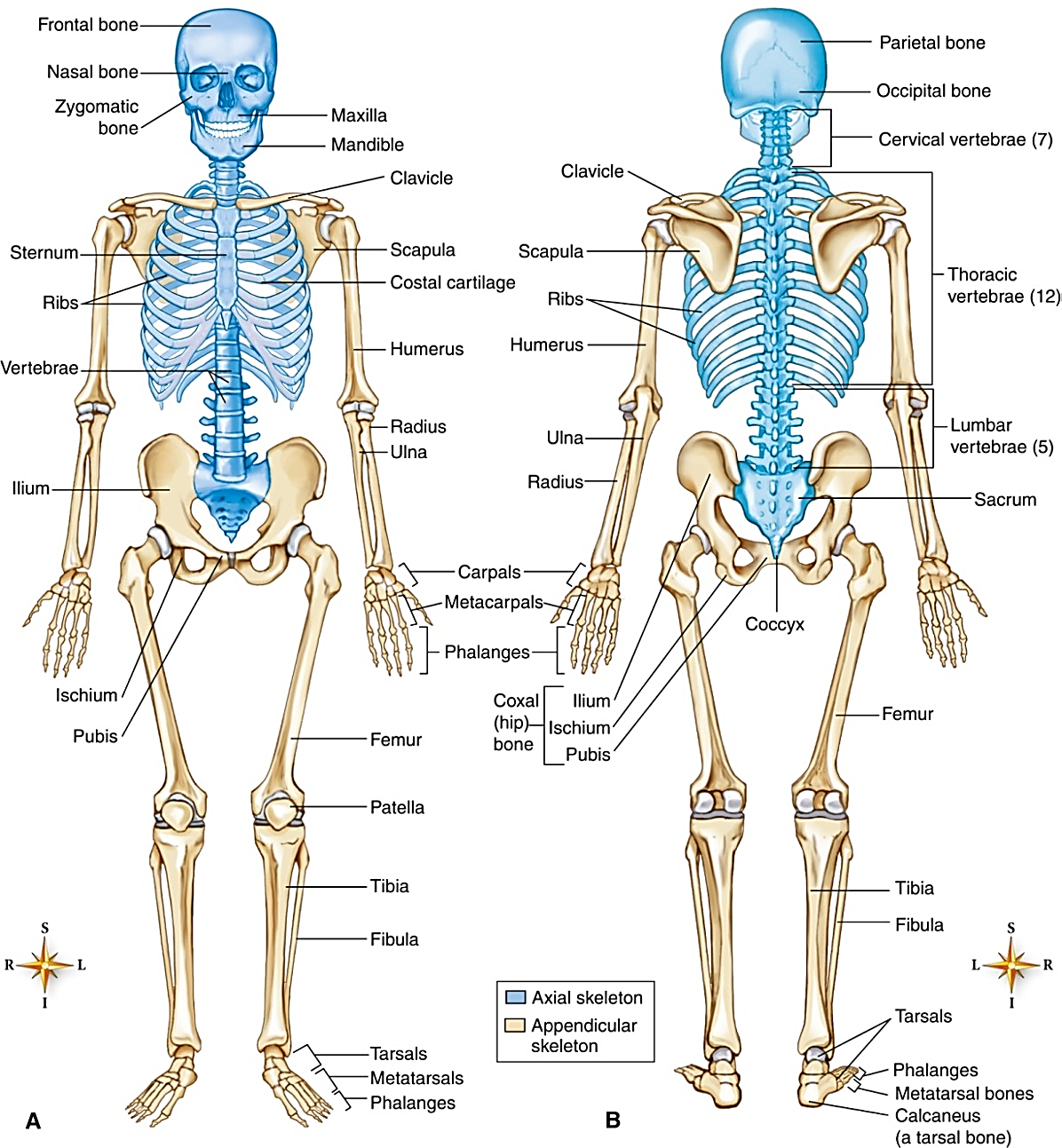 [Speaker Notes: The axial skeleton consists of the skull (cranial bones, ear bones, face bones), spine (vertebrae), thorax (ribs, sternum), and hyoid bone.]
The Skull
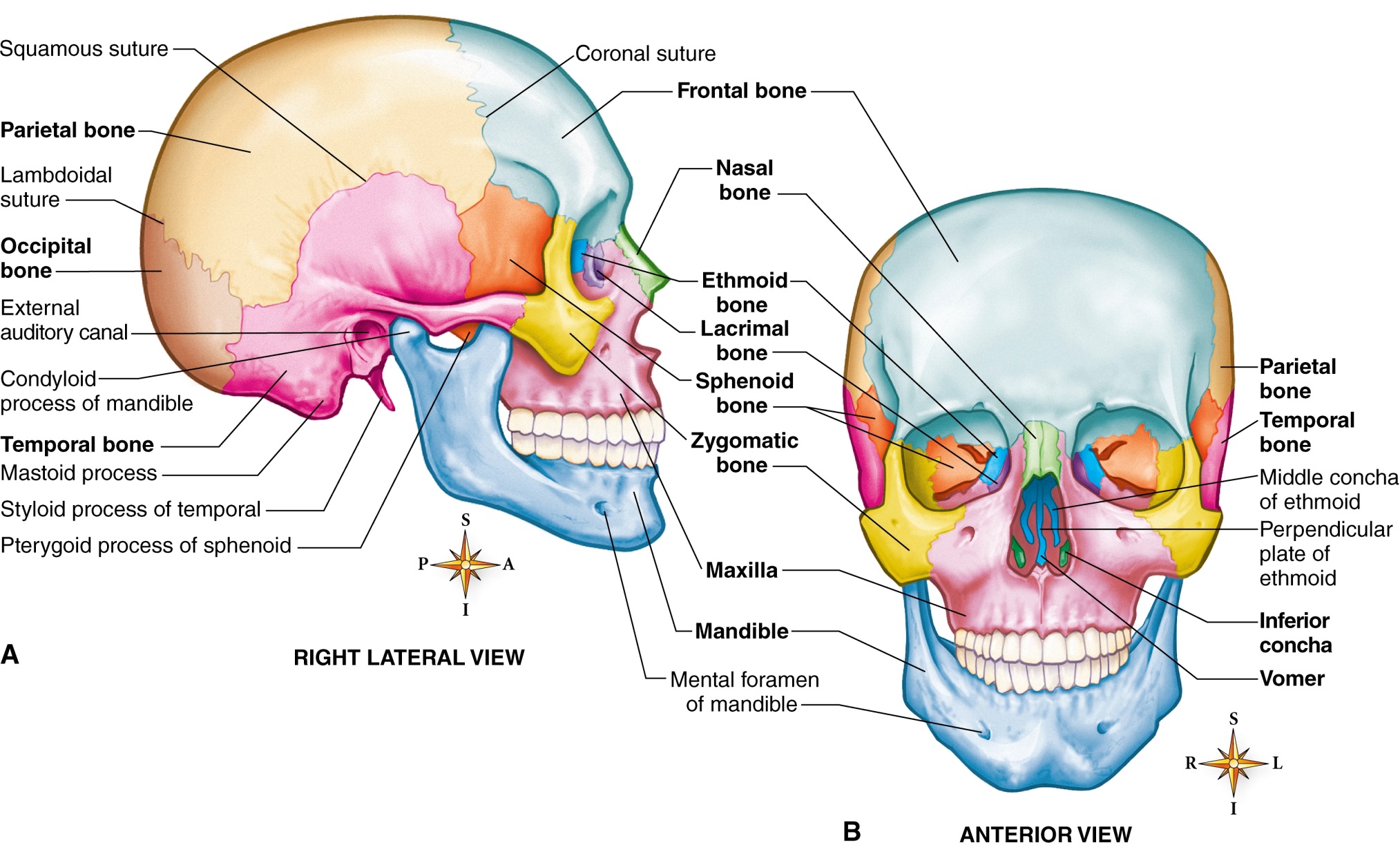 Courtesy Barbara Cousins.
[Speaker Notes: The skull (Figure 7-10) consists of 8 bones that form the cranium, 14 bones that form the face, and 6 tiny bones in the middle ear.
Air-filled sinuses are necessary to make the skull light enough for the neck to hold the head upright.
Two parietal bones form immovable joints called sutures.
Fontanels on a baby’s skull eventually fuse to for the immovable joints (sutures) before a baby is 2 years old.]
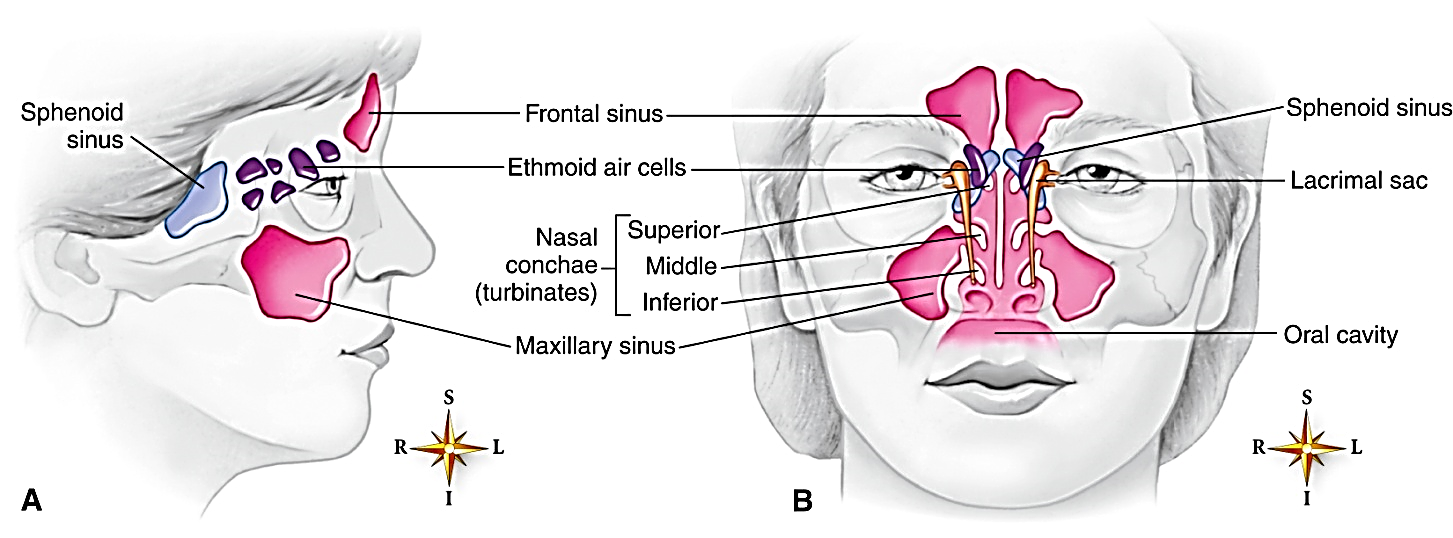 Paranasal Sinuses
[Speaker Notes: Figure 7-11 shows the paranasal sinuses. A, Lateral view. B, Anterior view.]
Hyoid Bone
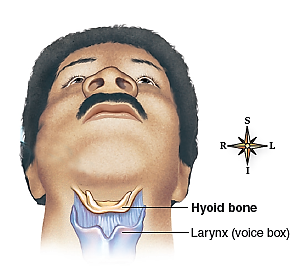 [Speaker Notes: Figure 7-12: The hyoid bone does not form a joint with any other bone of the skeleton.]
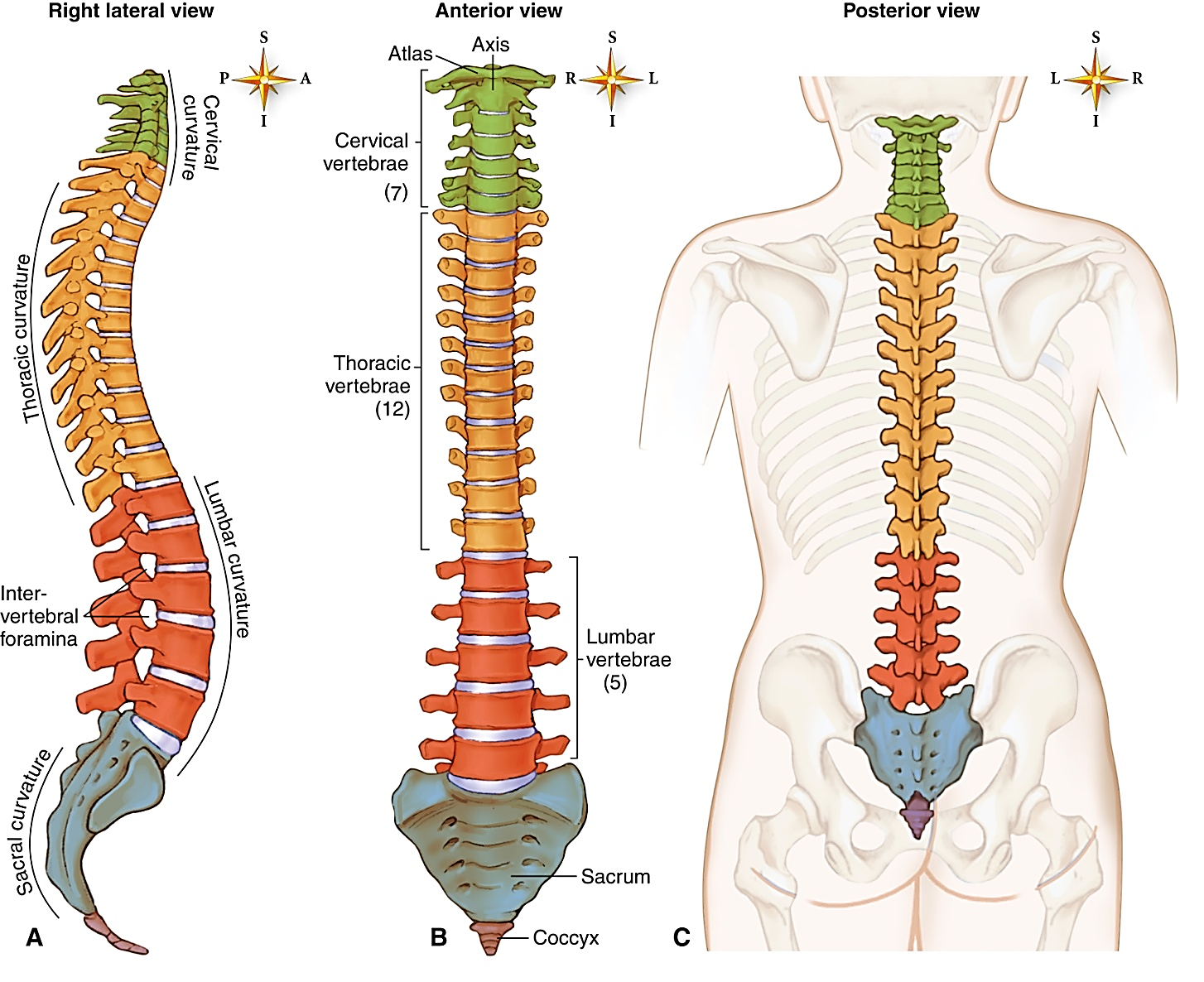 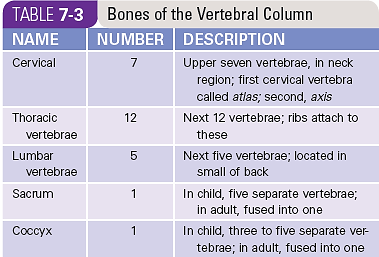 The Vertebral Column
[Speaker Notes: The vertebral column (Figure 7-13) consists of 24 separate bones (vertebrae).
Different sections of the vertebral column have different names: cervical region, thoracic region, and lumbar region.]
The Third Lumbar Vertebra
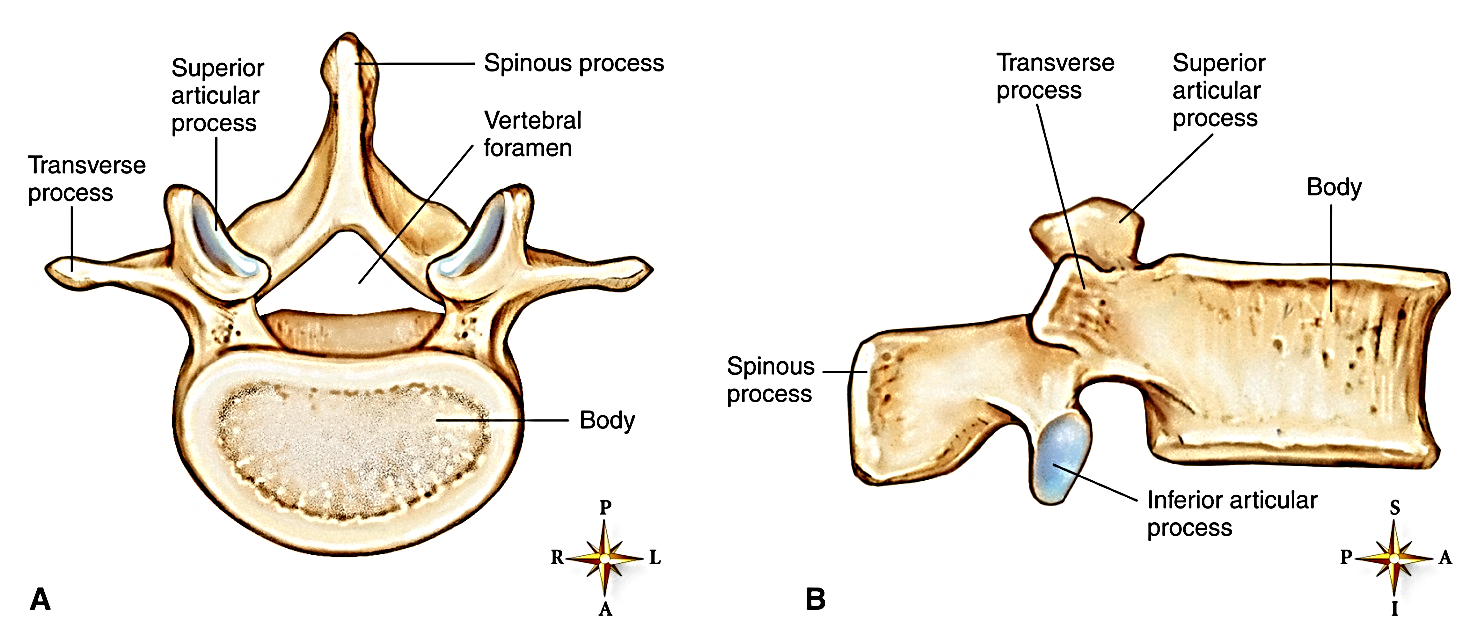 Courtesy Barbara Cousins.
[Speaker Notes: Figure 7-14 shows the third lumbar vertebra from above (A) and from the side (B).]
Atlas and Axis
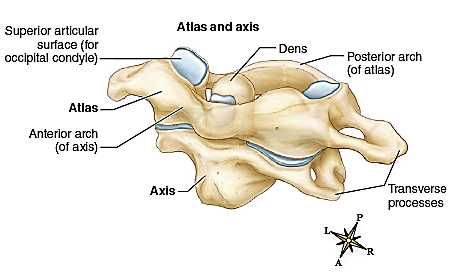 Adapted from Drake R, Vogl W, Mitchell AWM: Gray’s anatomy for students, ed 3, Philadelphia, 2015, Churchill Livingstone.
[Speaker Notes: Figure 7-15 shows the atlas and axis. The toothlike dens of the axis (second cervical vertebra) extends along the inside of the anterior arch of the atlas (first cervical vertebra) to act as a pivot. Because the atlas supports the entire skull, this arrangement allows the head to rotate.]
Spinal Curvature of an Infant
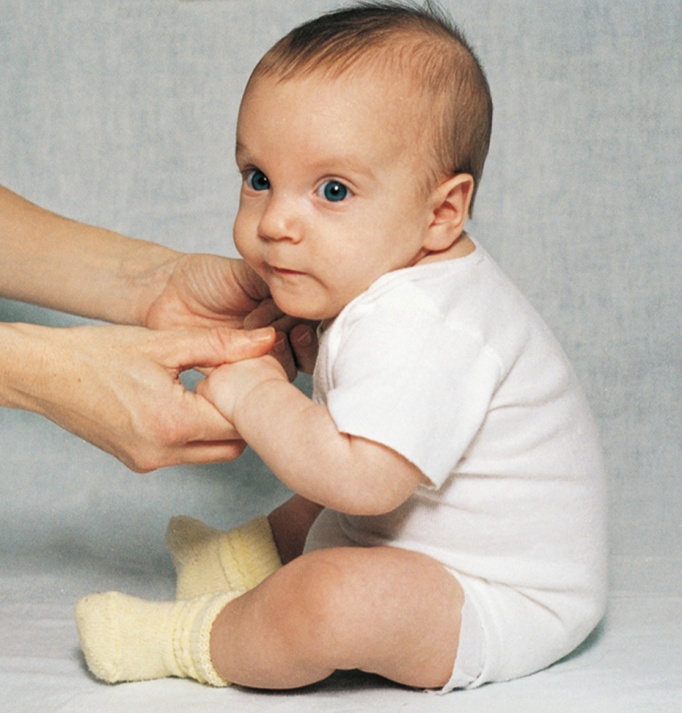 From Hockenberry MJ, Wilson D: Wong’s essentials of pediatric nursing, ed 9, St Louis, 2013, Mosby.
[Speaker Notes: Figure 7-16: A newborn baby’s spine forms a continuous convex curve from top to bottom.
Gradually a reverse or concave curve develops in the neck and eventually the lumbar region of his or her spine also becomes concave.
The spine needs to be a strong structure because it supports the head, the ribs, and internal organs.]
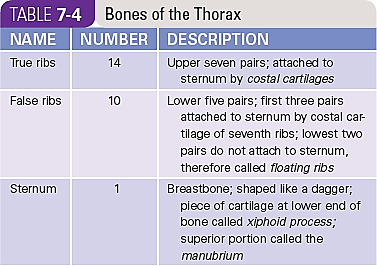 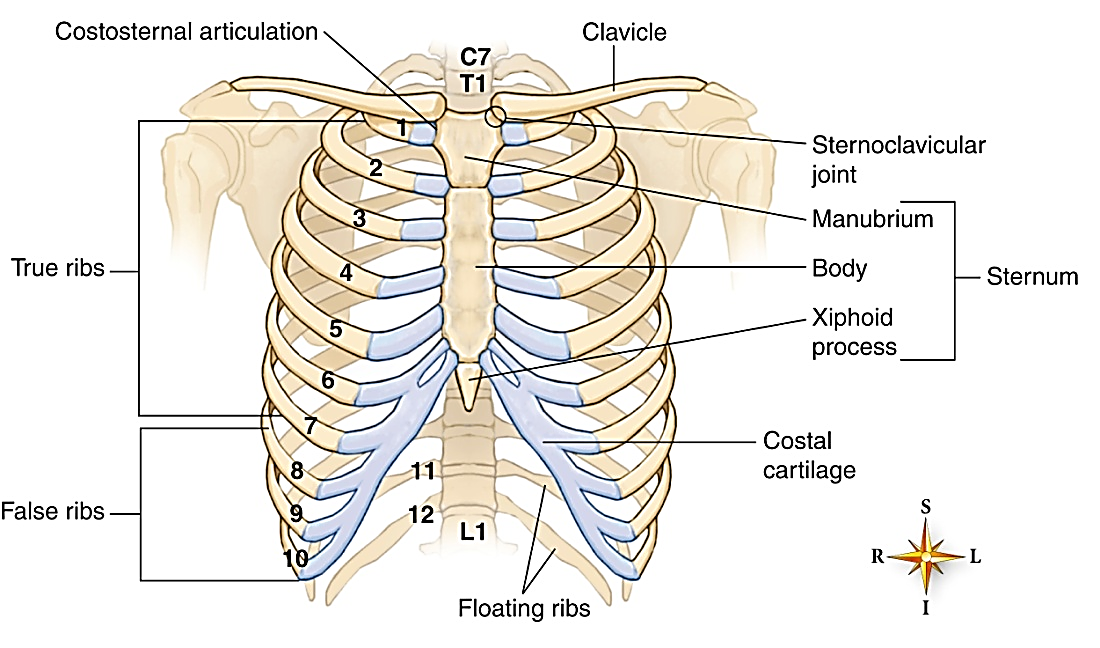 Bones of the Thorax
[Speaker Notes: Figure 7-17: Twelve pairs of ribs, the sternum (breastbone), and the thoracic vertebrae from the thorax (bony cage).
Rib pairs 1 through 7 are attached to the sternum by costal cartilage (true ribs).
Rib pairs 8, 9, and 10 are attached to the cartilage of the seventh pair (false ribs).
Rib pairs 11 and 12 are not attached to any costal cartilage (floating ribs).]
Bones of the Right Arm, 
Elbow, and Forearm (Anterior View)
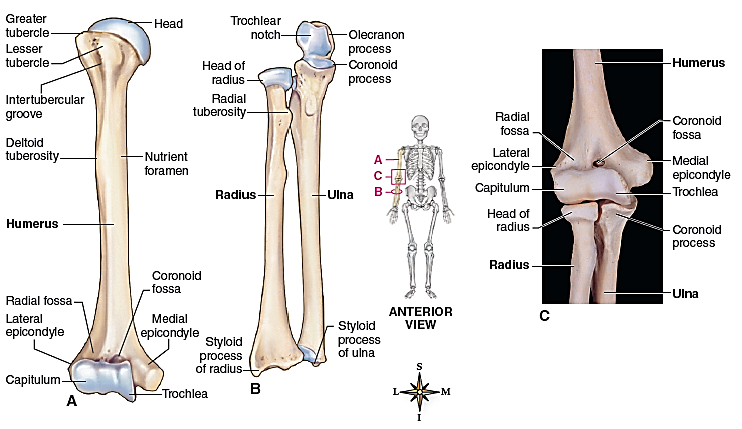 From Vidic B, Suarez FR: Photographic atlas of the human body, St Louis, 1984, Mosby.
[Speaker Notes: Figure 7-18, A to C, shows the anterior view of the bones of the right arm, elbow, and forearm.
Of the 206 bones that form the skeleton, 126 are found in the appendicular skeleton.
The humerus is the long bone of the arm and the second longest bone in the body.
The bones of the forearm are the radius and the ulna.]
Bones of the Right Arm, 
Elbow, and Forearm (Posterior View)
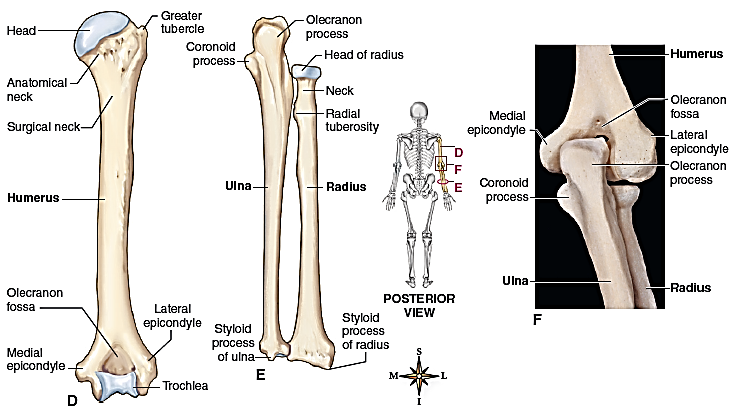 From Vidic B, Suarez FR: Photographic atlas of the human body, St Louis, 1984, Mosby.
[Speaker Notes: Figure 7-18, D to F, shows the posterior view of the bones of the right arm, elbow, and forearm.
The anatomy of the elbow is a good example of how structure is related to function.
The radius and the ulna articular with each other and with the distal end of the humerus at the elbow joint.]
Bones of the Right Hand and Wrist
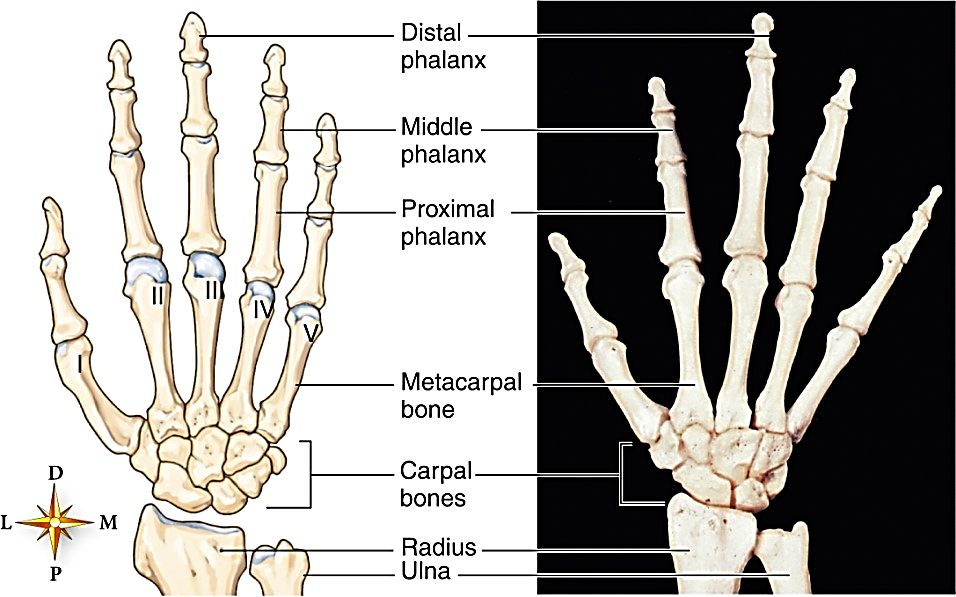 [Speaker Notes: Figure 7-19 shows the bones of the right hand and wrist, posterior view (back of hand and wrist). There are 14 phalanges in each hand. Each of these bones is called a phalanx (dorsal view).]
Bones of the Thigh, Knee and Leg
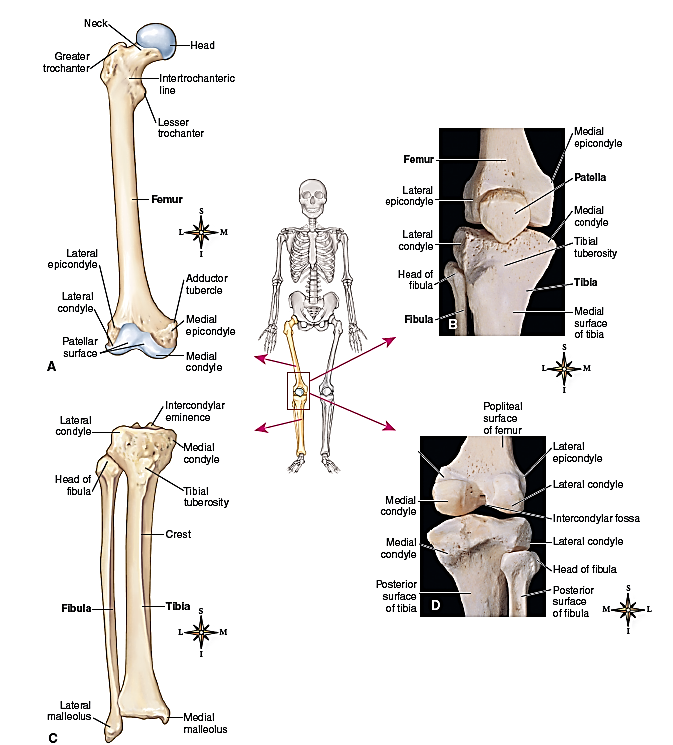 [Speaker Notes: Figure 7-21: Just as each hand has five metacarpal bones, each foot contains five metatarsal bones.
The foot has only seven tarsal bones, in contrast to the hand’s eight carpals.
The largest tarsal bone is the calcaneus (heel bone).]
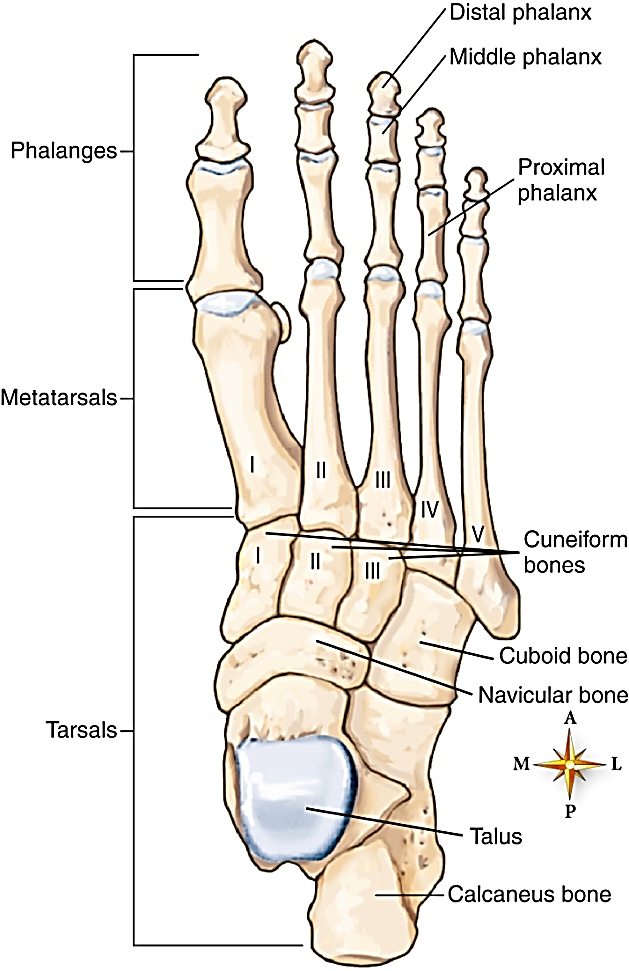 Bones of the Right Foot
[Speaker Notes: Figure 7-21: Just as each hand has five metacarpal bones, each foot contains five metatarsal bones.
The foot has only seven tarsal bones, in contrast to the hand’s eight carpals.
The largest tarsal bone is the calcaneus (heel bone).]
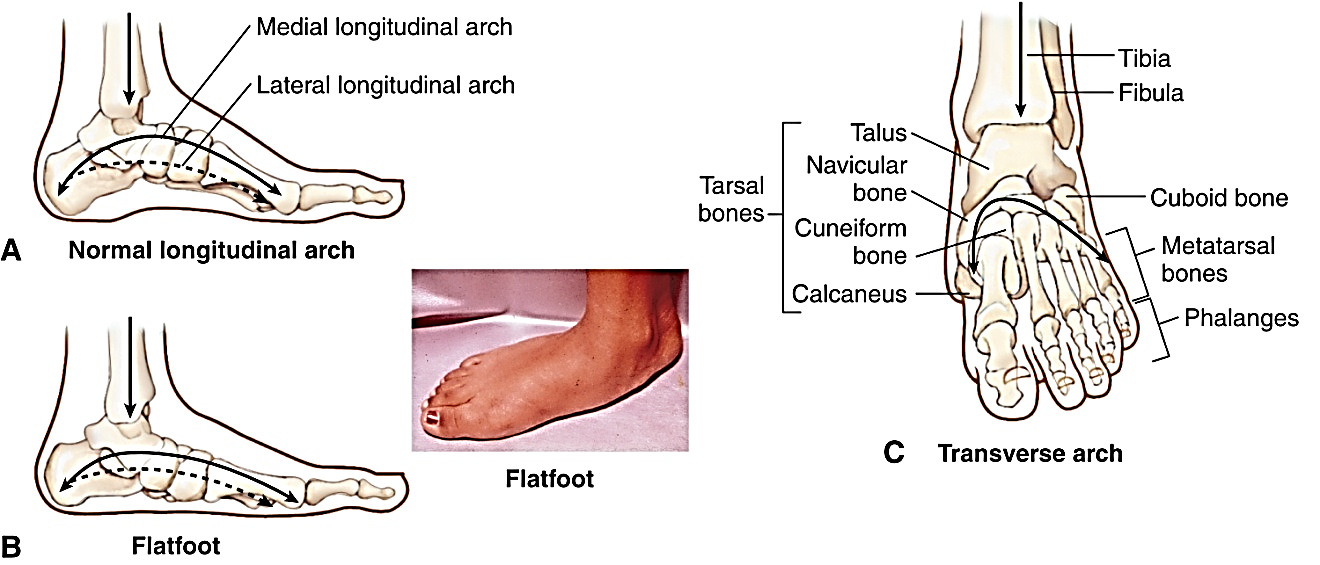 Arches of the Foot
[Speaker Notes: Figure 7-24: A, Synarthrotic joint. B, Amphiarthrotic joint.]
Skeletal Variations
Male
Female
Larger, more distinct bumps and markings. 
Why? More muscle tension on bones needs better attachment. 
Coxal bones are generally larger than the individual female coxal bones.
Pelvic girdle allows for body of a fetus to be cradled in it before birth, it’s wide opening allows for the baby to pass through during birth. 
Angle at front of the female pelvis (where the two pubic bones meet) is wider than males.
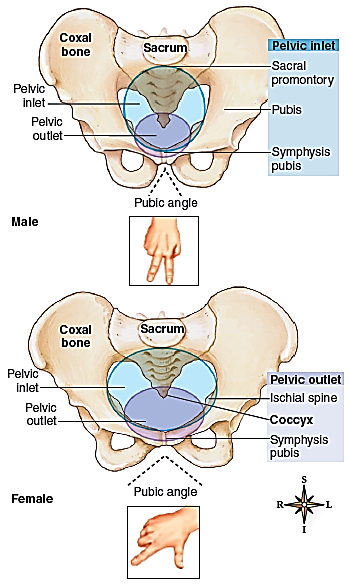 Comparison of the Male Pelvisand Female Pelvis
[Speaker Notes: Figure 7-23: Notice the narrower width of the male pelvis.
The insets show how the hand can be used to show how the pubic angles differ.]
Skeletal Variations
Age differences
The human skeleton reaches its mature state around age 25
After age 50, the density of bone often decreases slowly
Environmental factors
Without enough calcium or vitamin D, the skeleton may show signs of degeneration
Exercise has a profound effect on the skeleton
Joints
Articulation of bones
Joints are also called articulations 
Joints hold our bones together and make it possible for movement to occur
Every bone except the hyoid (which anchors the tongue) connects to at least one other bone
Kinds of joints (Figures 7-24 to 7-26)
Synarthroses (no movement): Fibrous connective tissue grows between articulating bones; for example, sutures of skull
Amphiarthroses (slight movement): Cartilage connects articulating bones; for example, symphysis pubis
Kinds of Joints
Diarthroses (free movement): Most joints belong to this class
Structures of freely movable joints: Joint capsule and ligaments hold adjoining bones together but permit movement at joint
Articular cartilage: Covers joint ends of bones and absorbs joints 
Synovial membrane: Lines joint capsule and secretes lubricating fluid
Joint cavity: Space between joint ends of bones
Bursa: Fluid-filled pouch that absorbs shock; inflammation of bursa is called bursitis
Joints of the Skeleton
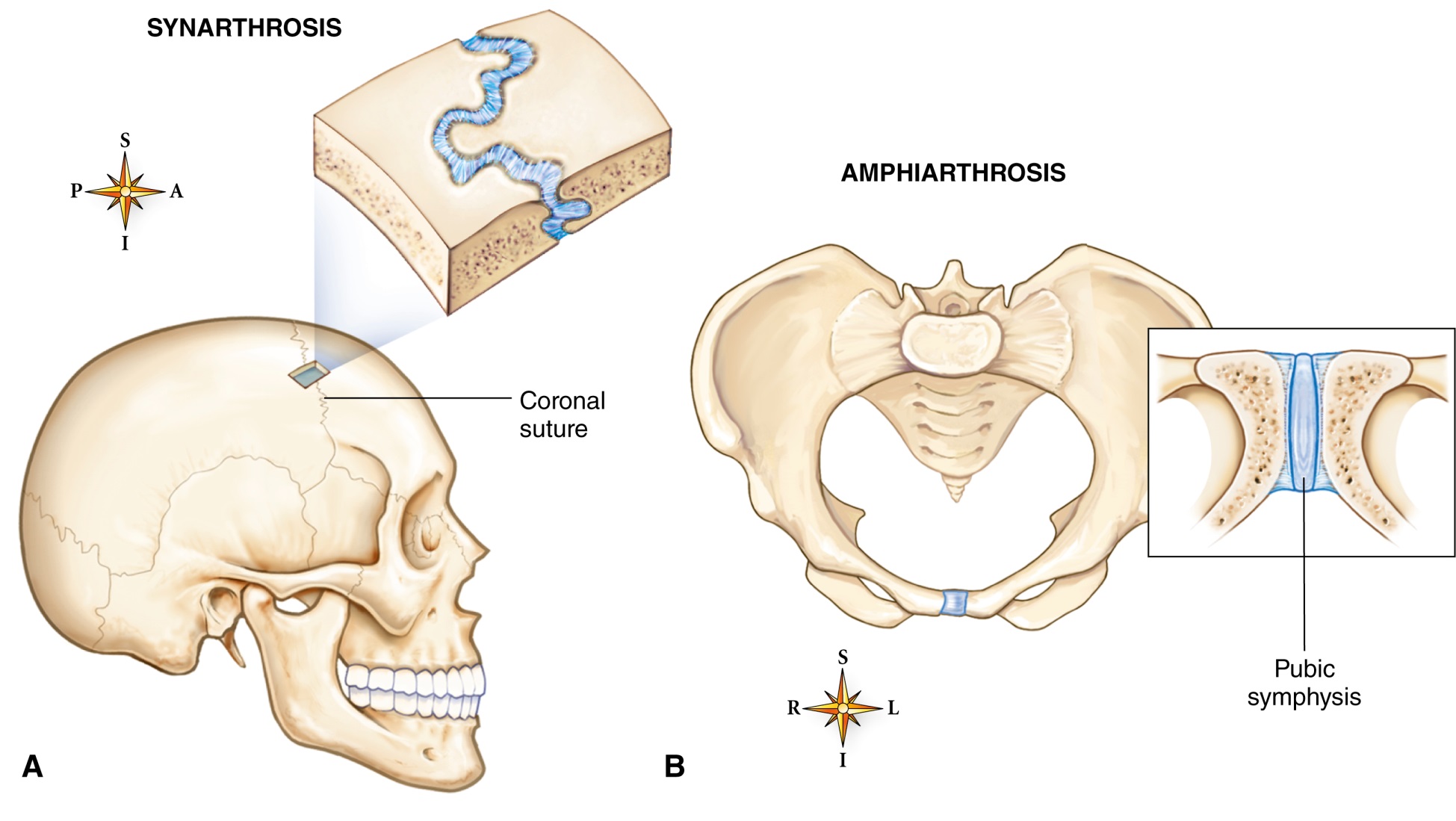 [Speaker Notes: Figure 7-24: A, Synarthrotic joint. B, Amphiarthrotic joint.]
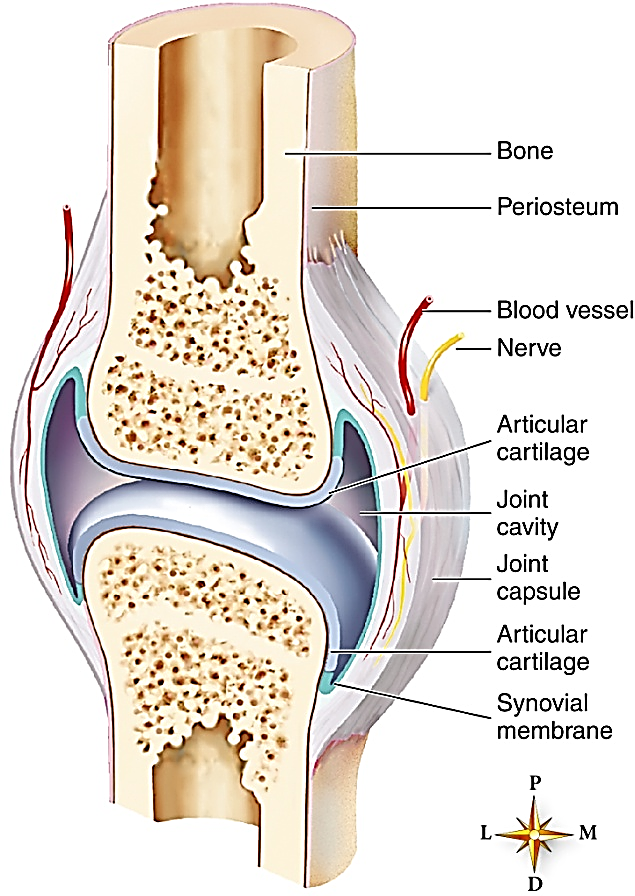 Diarthroses Joints
[Speaker Notes: Figure 7-24: A, Synarthrotic joint. B, Amphiarthrotic joint.]
Joints
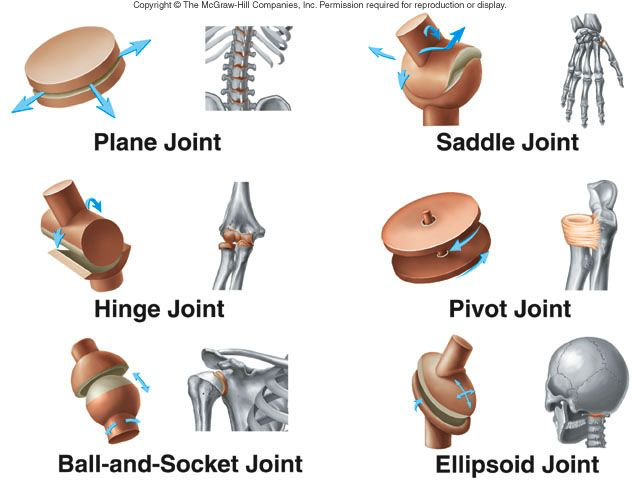 Gliding Joint
Synarthoses – no movement
Cranial bones
Amphiarthroses – Slight movement
Symphysis pubis joint
Vertebral joints
Diarthroses – free movement
Arm socket
Ankle 
Elbow
Condyloid Joint
Types of Joint Movements
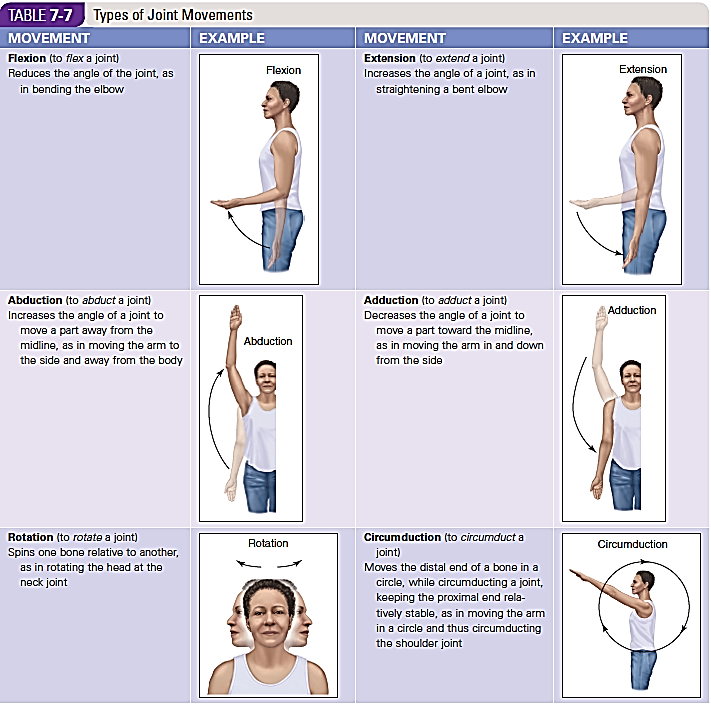 [Speaker Notes: Table 7-7 shows the various types of joint movements
Compare the descriptions with the examples, and note how joint structure affects movement]